Documentary
-> Feminism
By: Tamara Tardová
Table of contents
1
4
Learning goal
Process
2
5
Inspiration for project
Biggest challenges
6
3
Product goal
How successful was it
Learning goal
1
3
Negative connotation
To research & understand how feminism gained a negative connotation throughout the movement’s history
Young people
To research & to understand how young people view feminism nowadays
Inspiration for this project
A
Sports standards for boys VS girls
B
My experience of being afraid to call myself a feminist
C
Discussions on this topic between my friends
D
Curiosity to find out more about feminism
Product goal
Take my audience on an informational journey through the history of feminism
so that they understand how feminism gained a negative connotation and how young people view it nowadays
Process
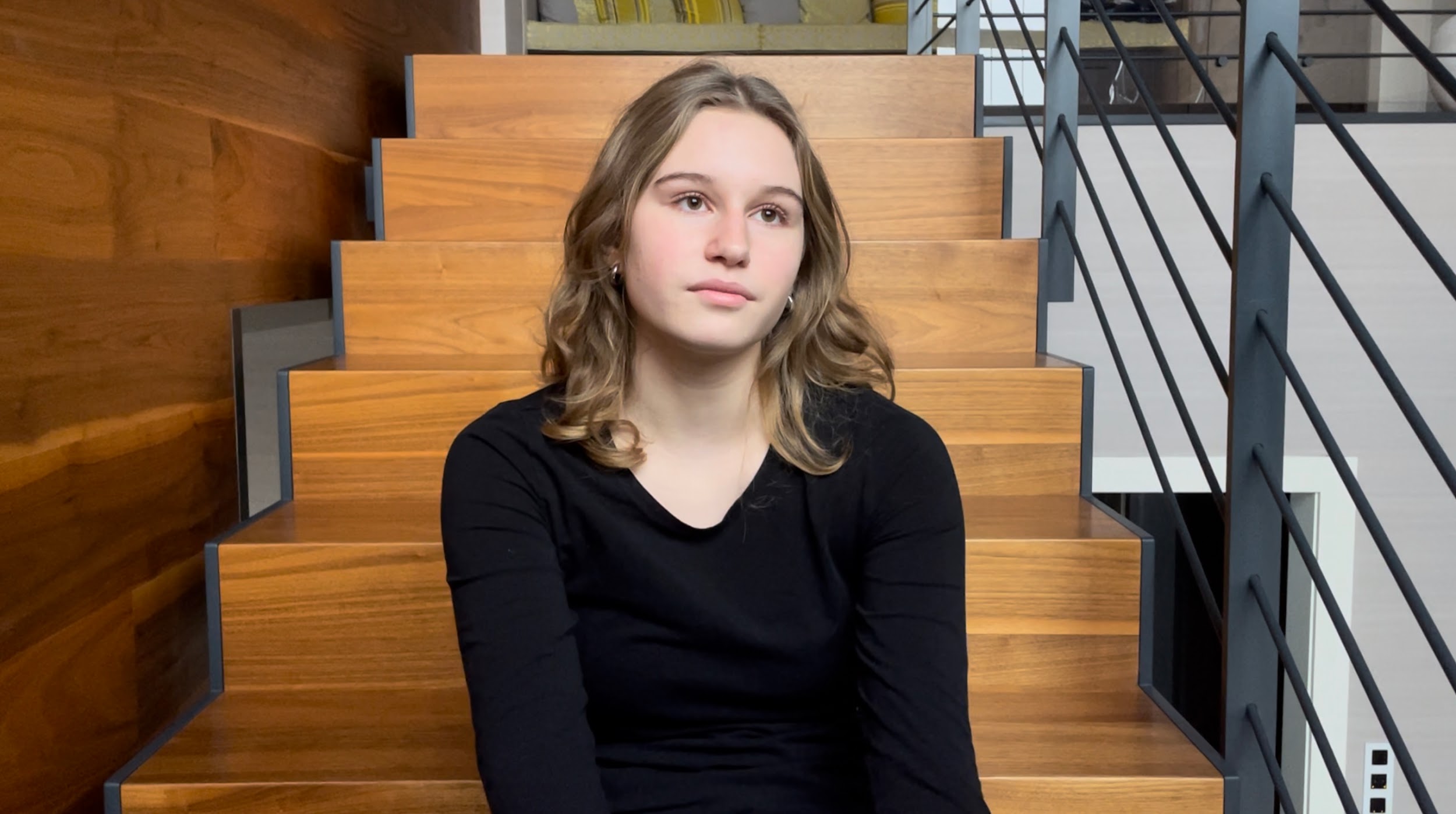 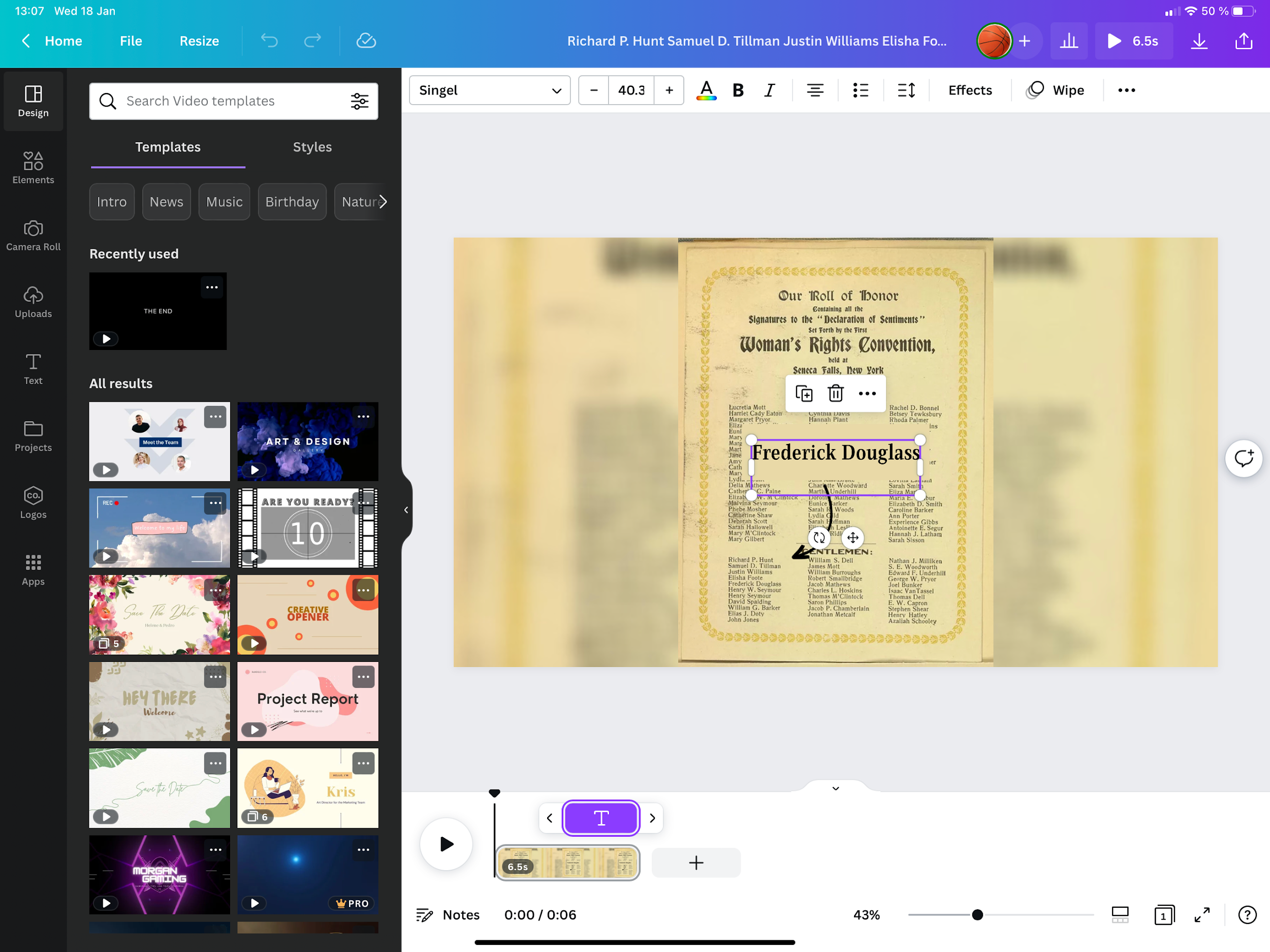 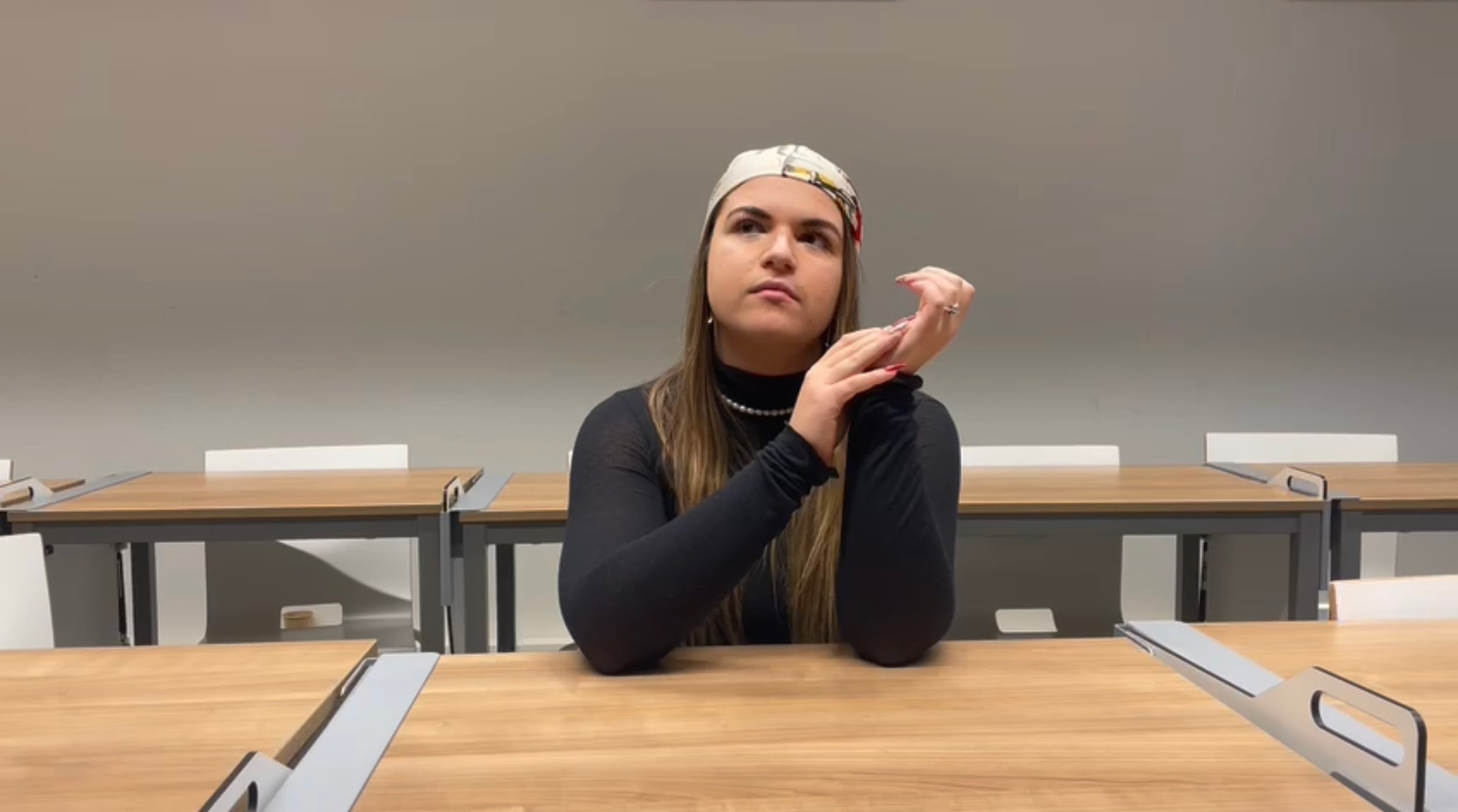 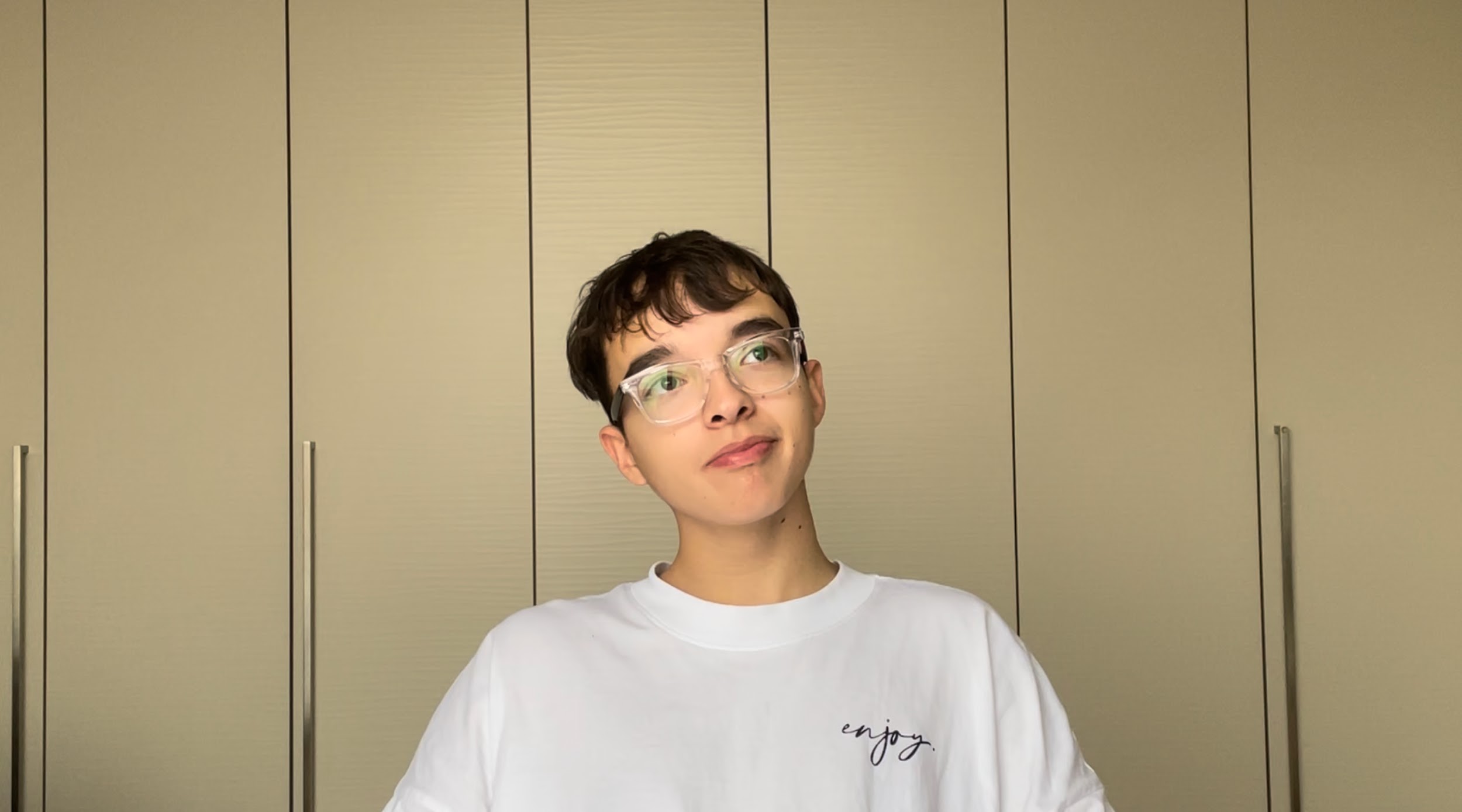 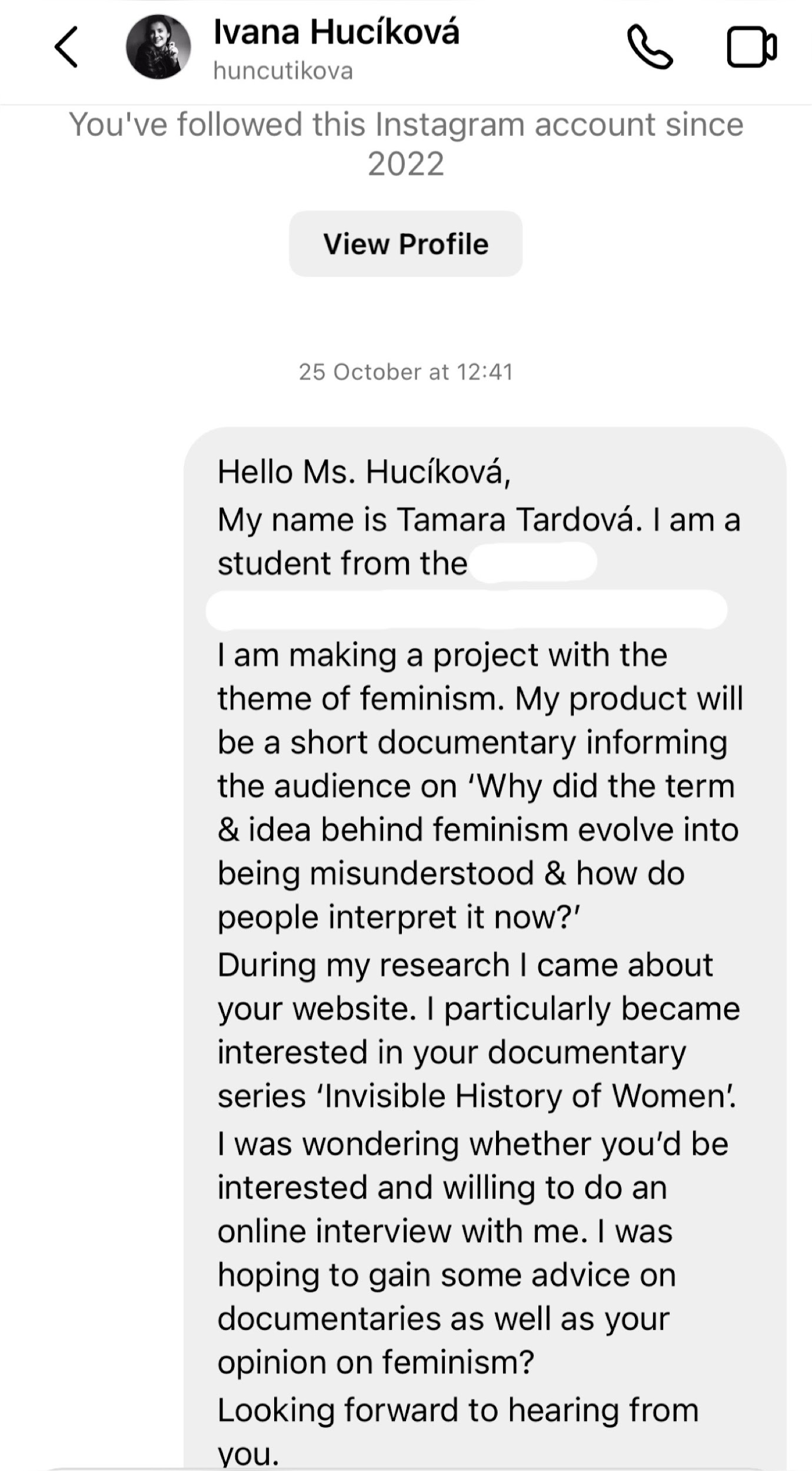 Interviews
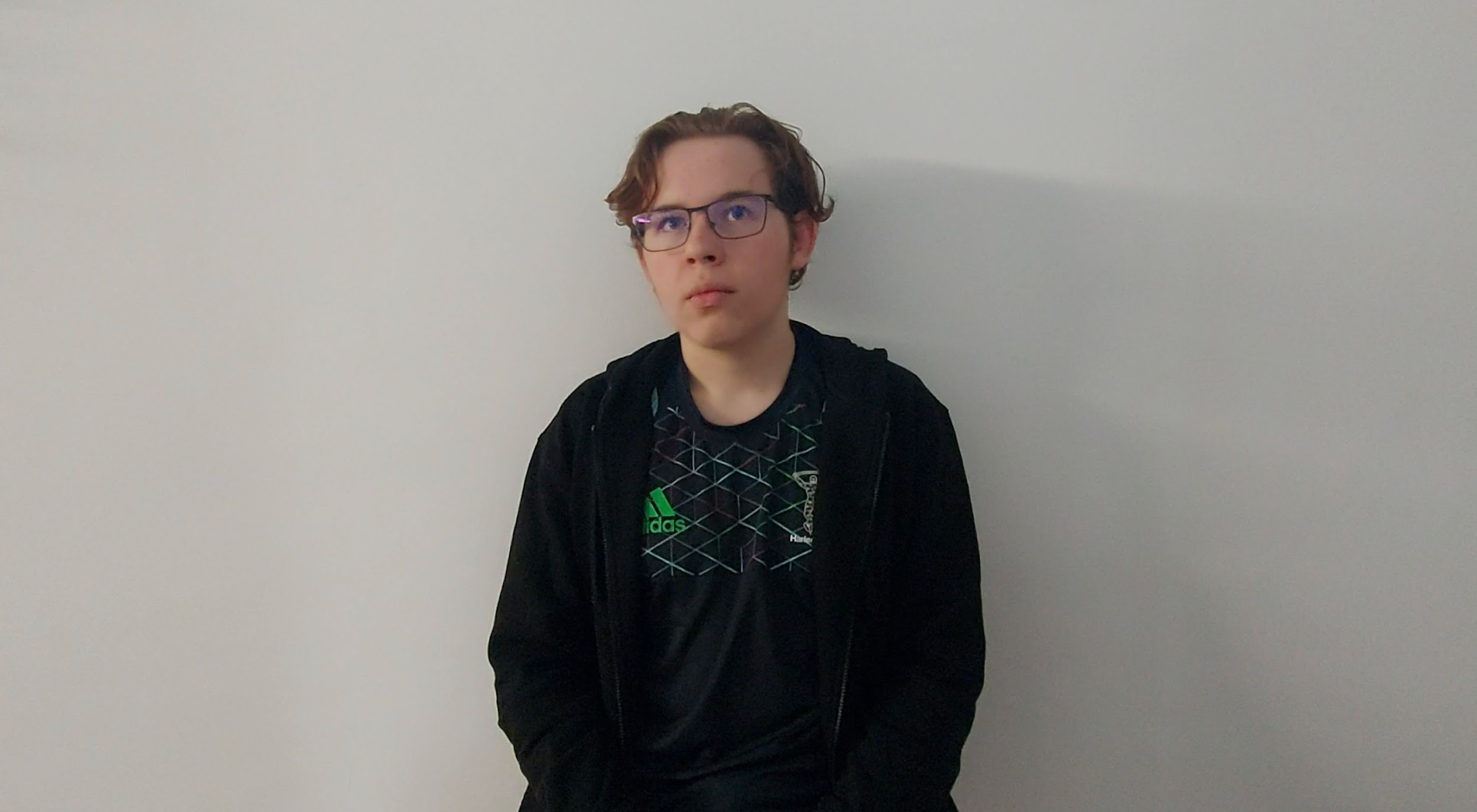 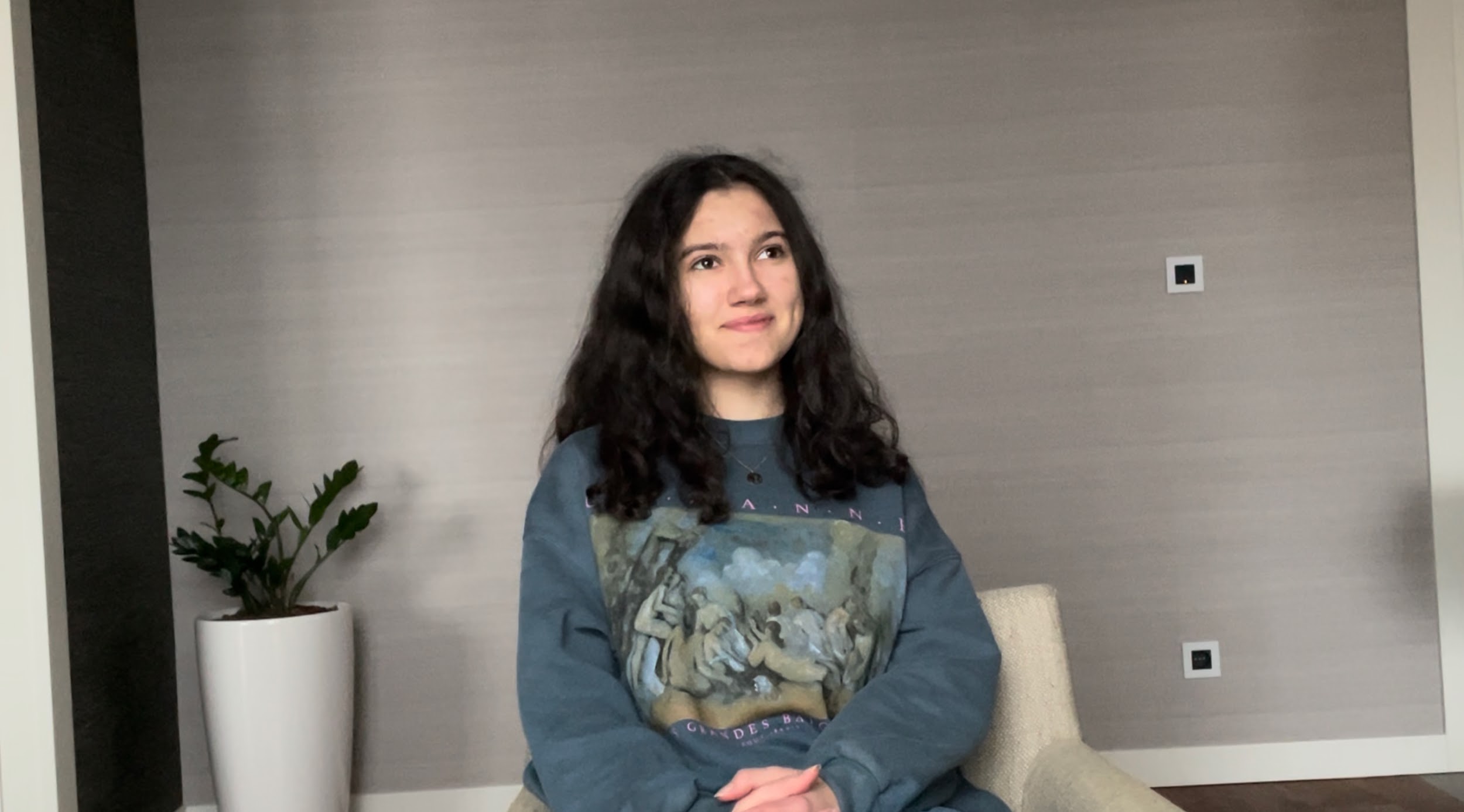 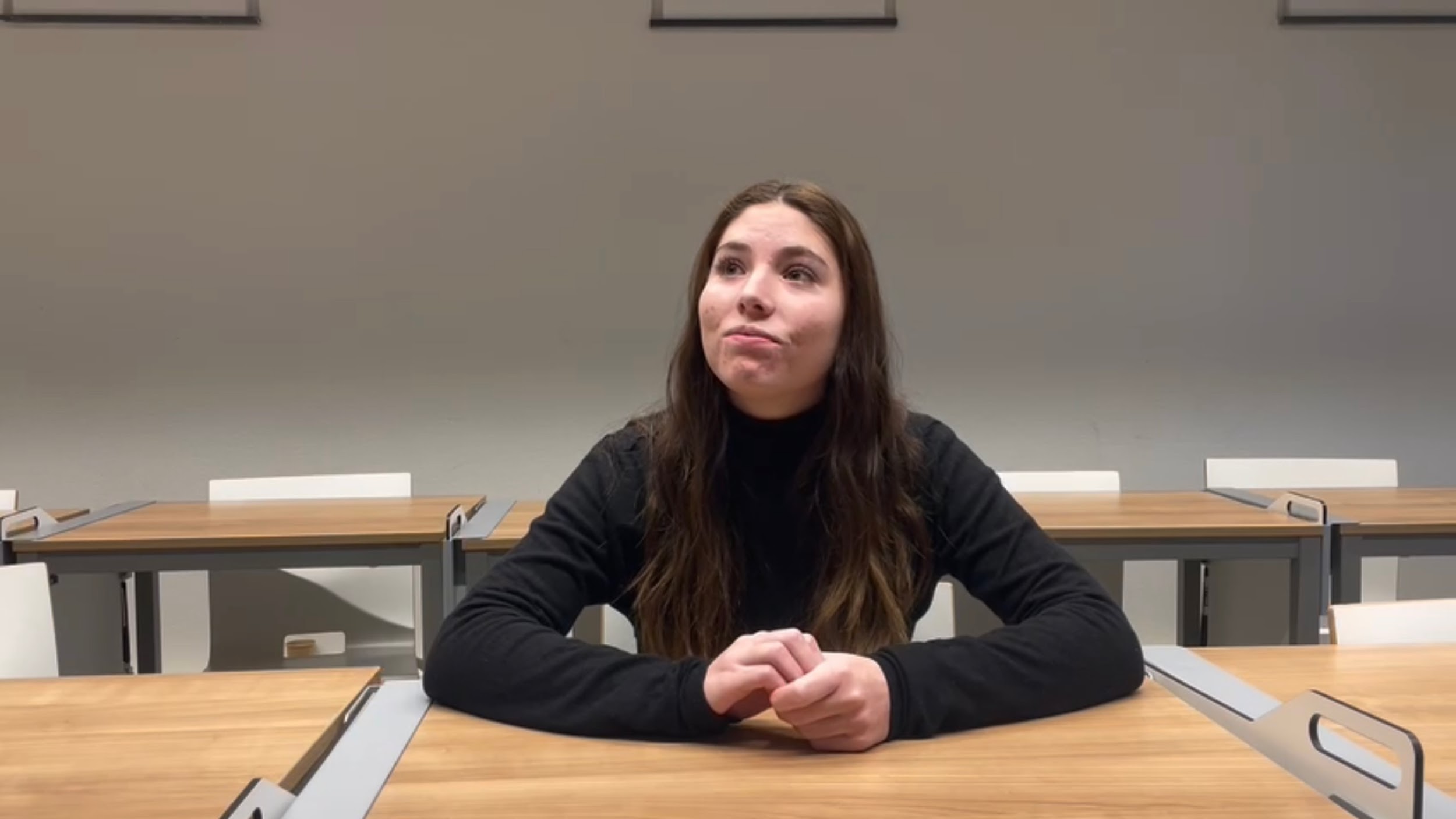 Research
Putting everything together
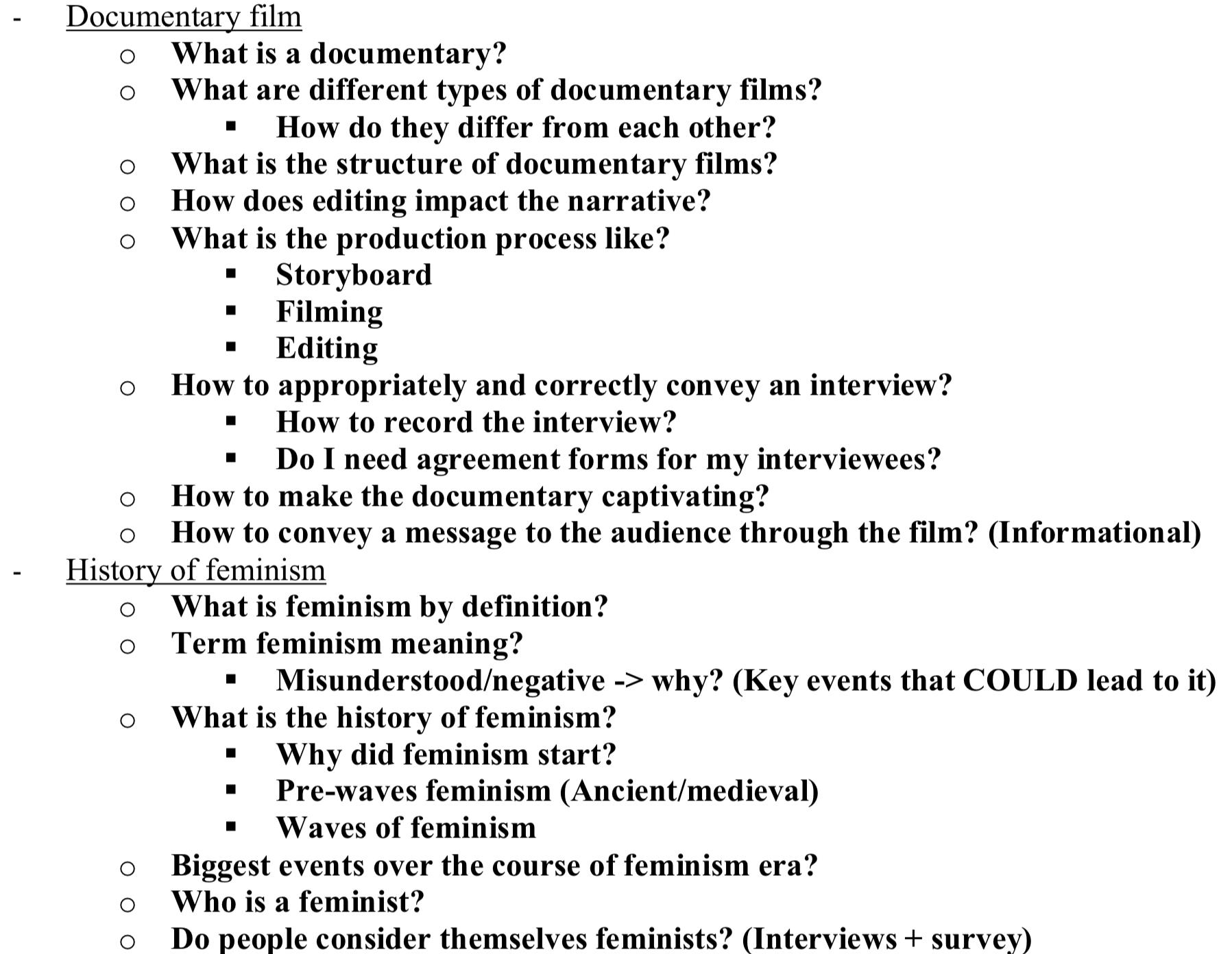 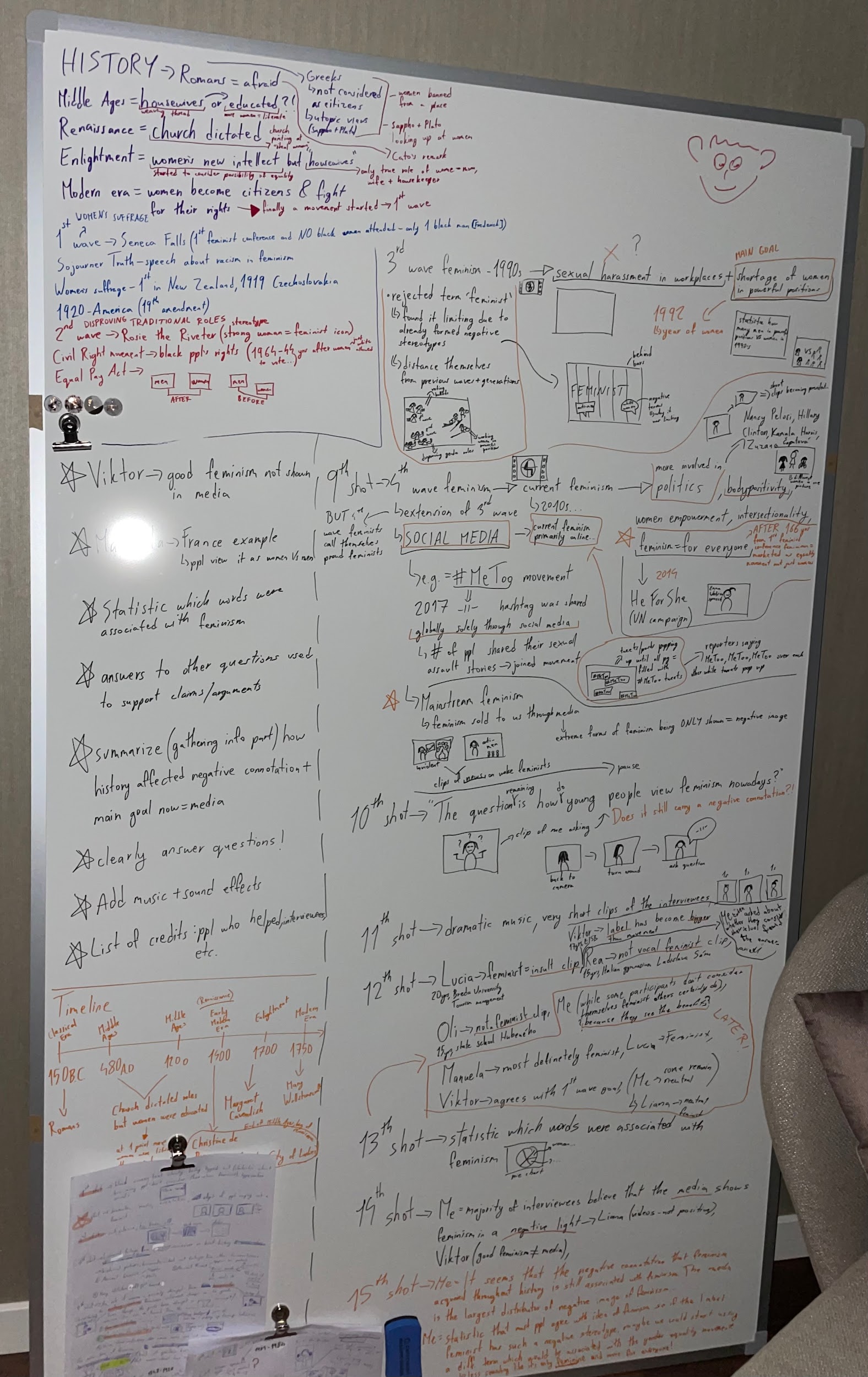 Planning
Editing
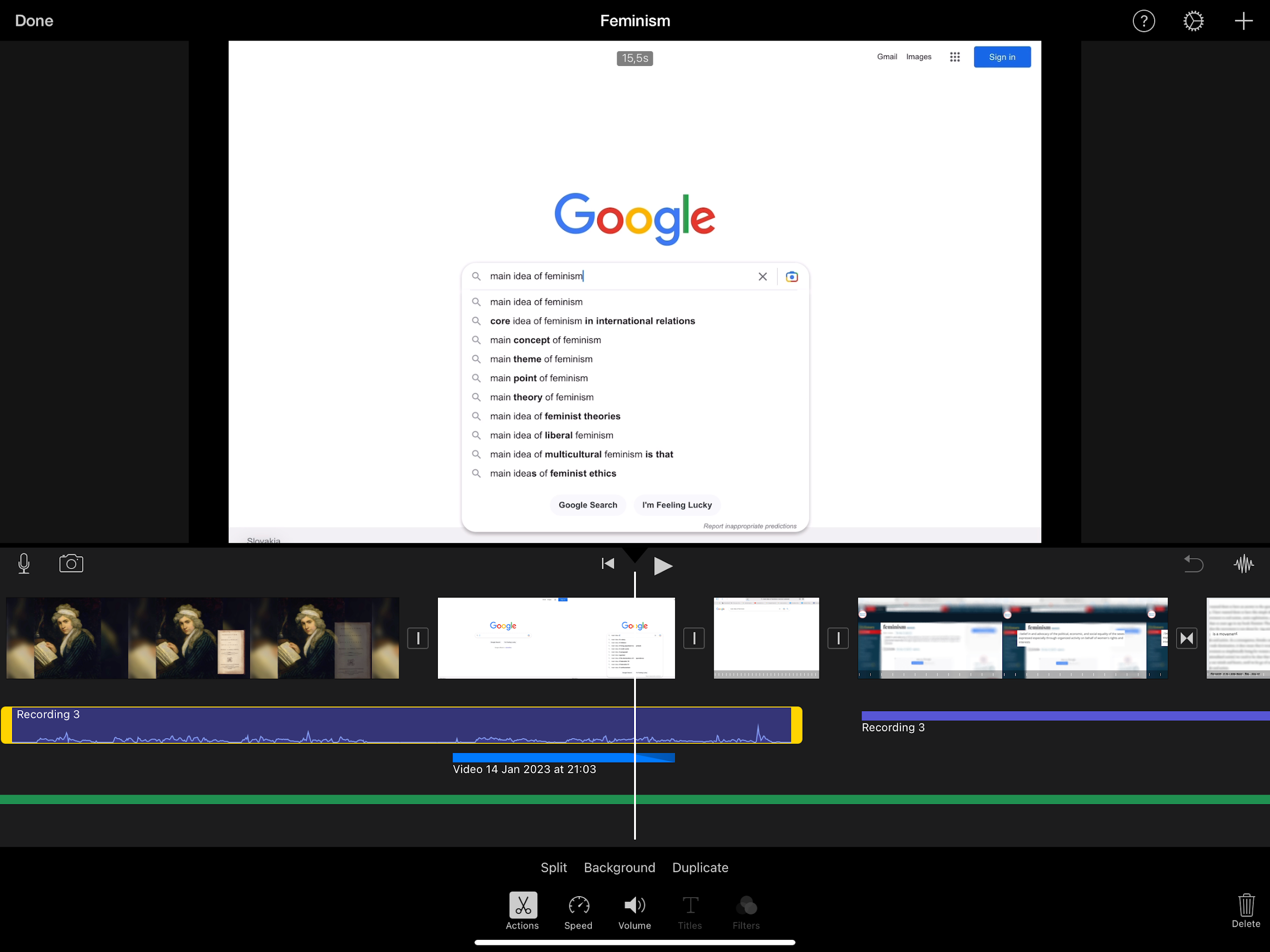 Biggest challenges
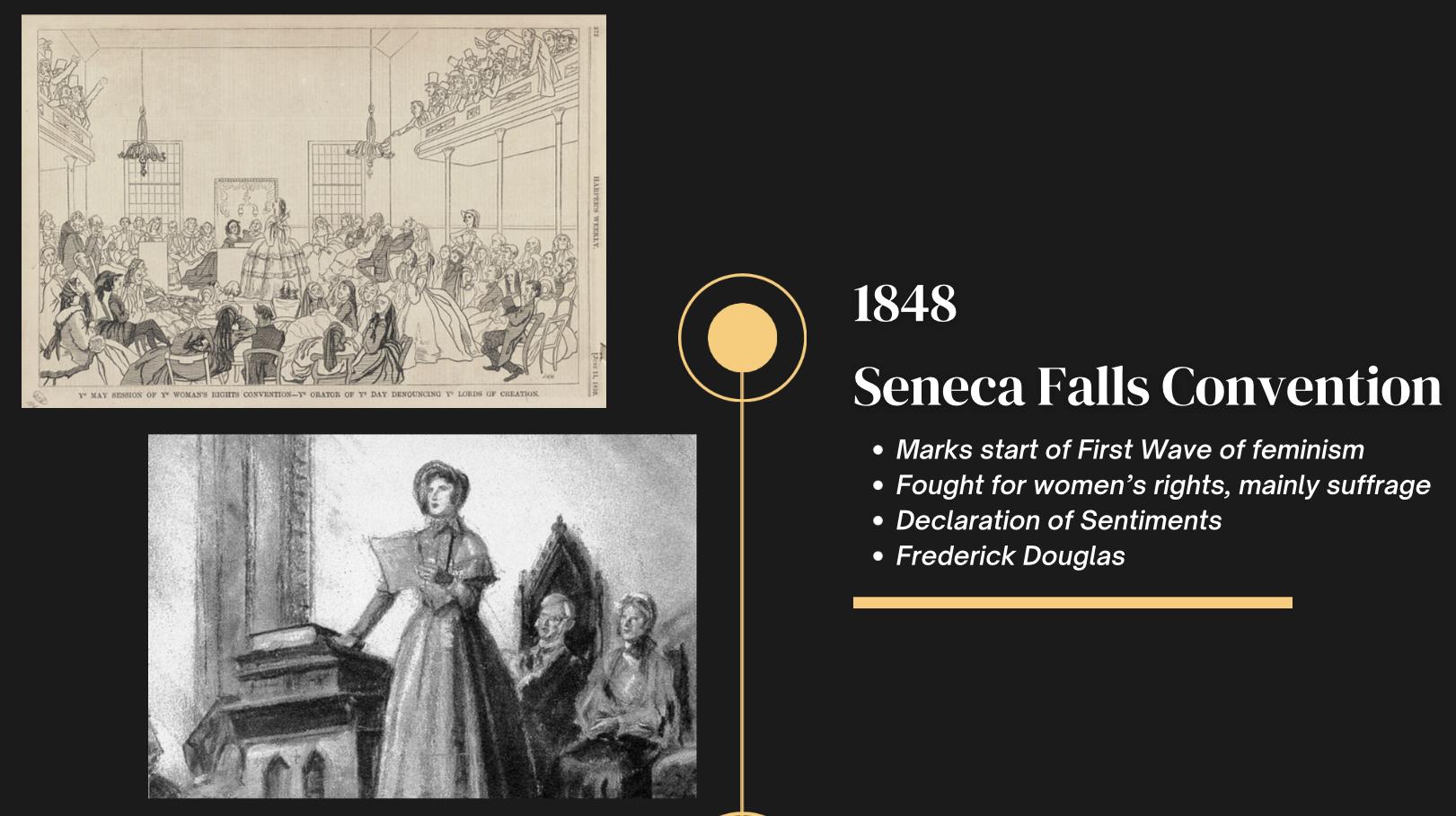 Time management
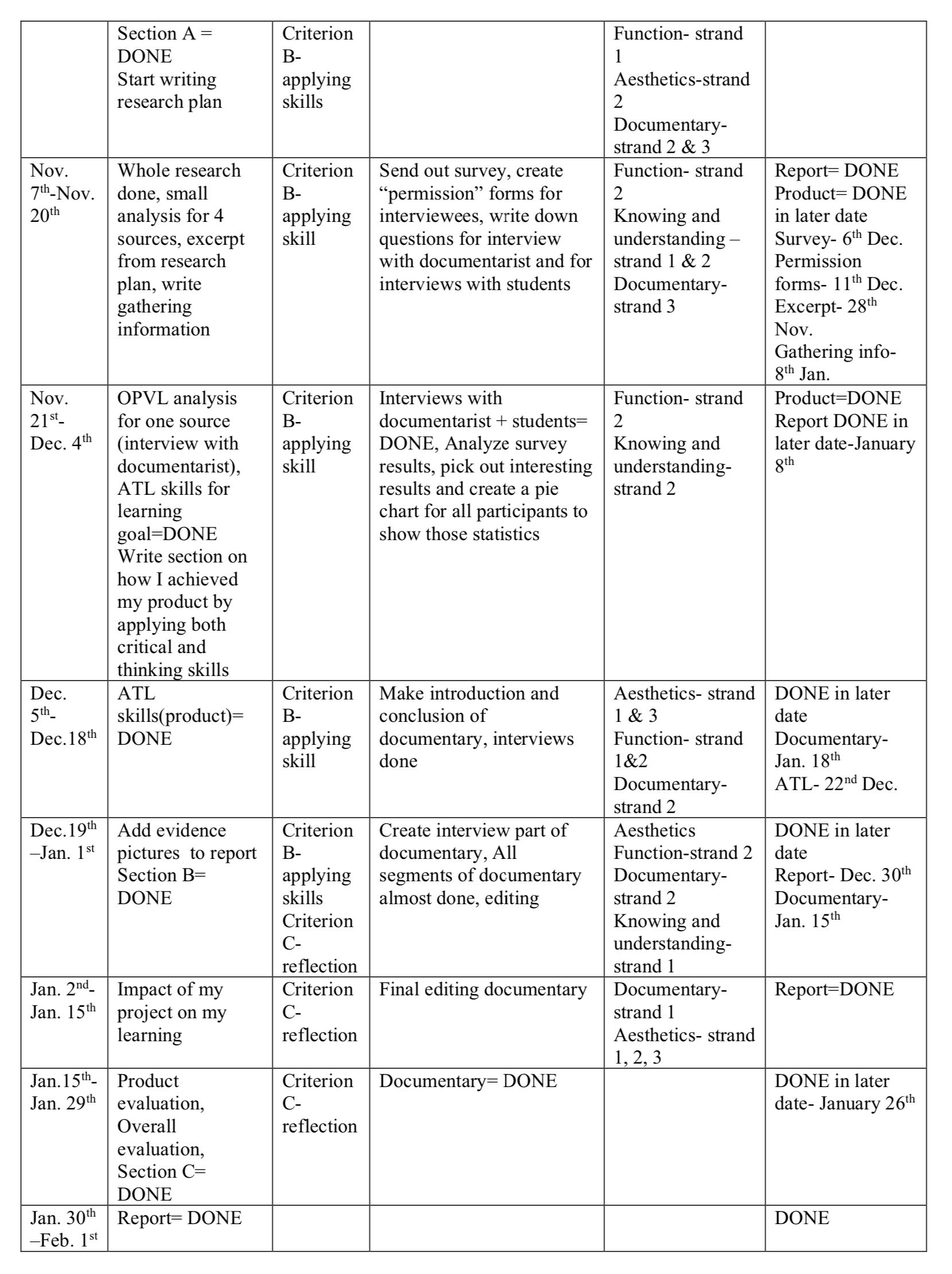 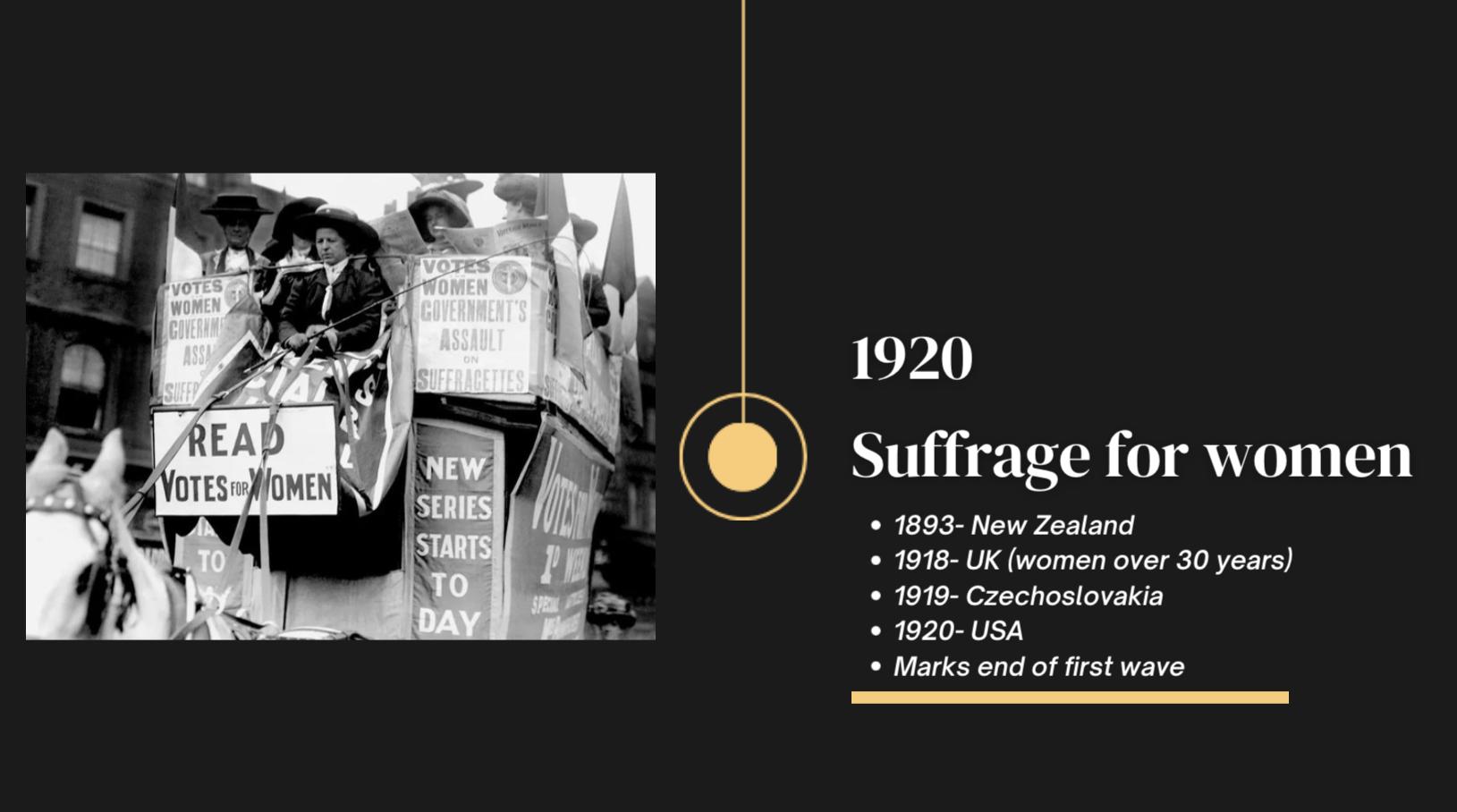 Clear idea of end result
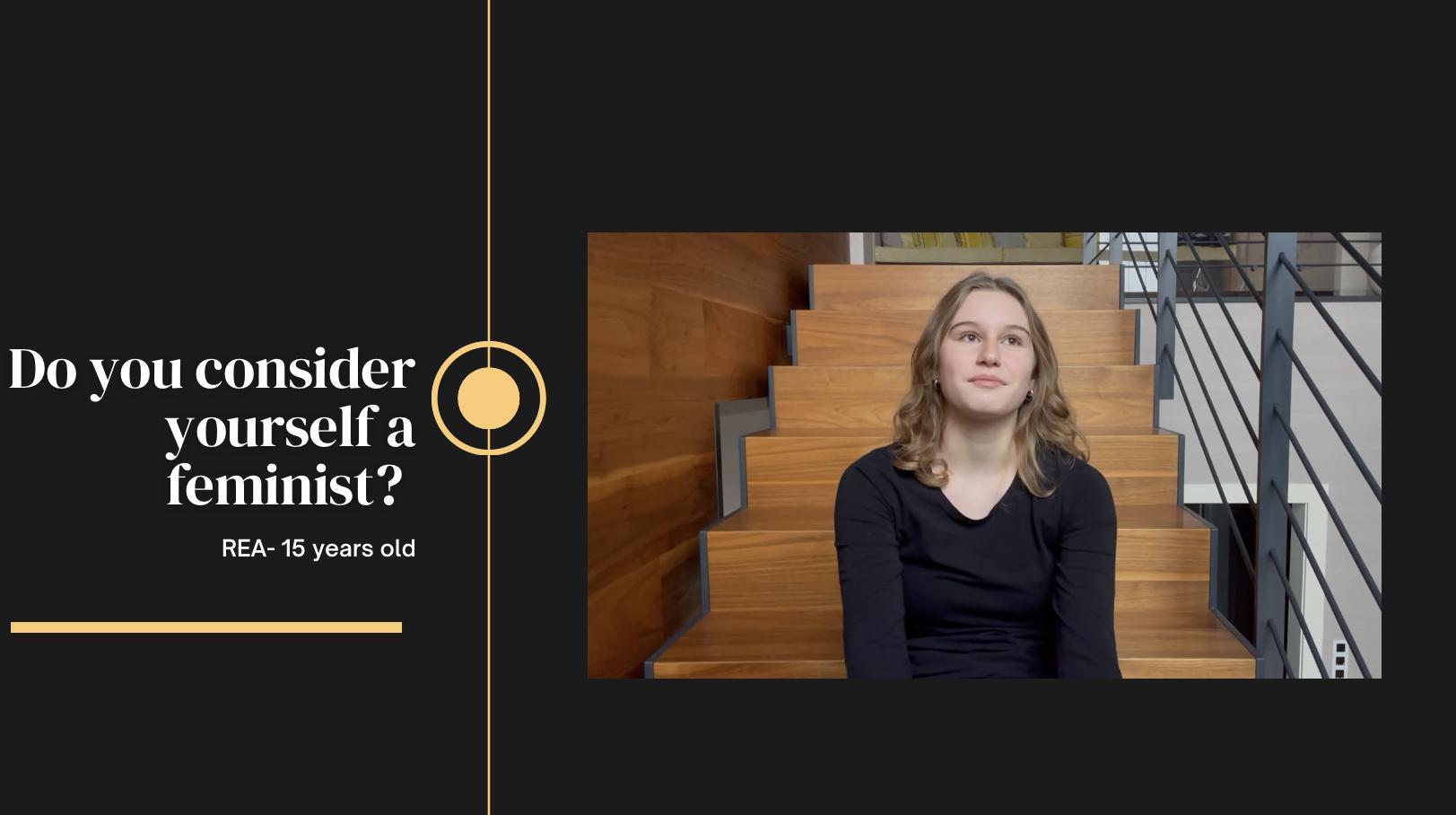 How successful was it?
90 %
1
75 %
2
Documentary
Audience
Report
3
I finished the whole report and I feel satisfied with how it turned out
Some cuts, sound effects, etc. weren’t the best
100% of the people asked said they liked my documentary
100 %
Thank you for listening!
Any questions/feedback?